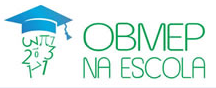 OBMEP – Ciclo 3, Encontro 2CONTAGEMAplicações do princípio multiplicativo - Permutações
Márcio A. Silva
malexslv@hotmail.com
Ciclo 3, Encontro 2.Contagem:  Aplicações do princípio multiplicativo - Permutações
Referências de materiais para estudos:
Capítulo 1 da Apostila 2 do PIC da OBMEP, “Métodos de Contagem e Probabilidade”, Paulo Cezar Pinto Carvalho
http://www.obmep.org.br/docs/apostila2.pdf
Material Teórico do Portal da Matemática “O fatorial de um número e as permutações simples”, 2º Ano – Módulo de Princípios Básicos de Contagem, Fabrício Siqueira Benevides.
http://matematica.obmep.org.br/uploads/material_teorico/295819wtm9og8.pdf
Material Teórico do Portal da Matemática “Permutação simples”, 2º Ano – Módulo de Princípios Básicos de Contagem 
http://matematica.obmep.org.br/uploads/material/gvxnzlixqps0w.pdf
Ciclo 3, Encontro 2.Contagem:  Aplicações do princípio multiplicativo - Permutações
Sugestão de vídeos – Portal da Matemática
CONTAGEM
http://matematica.obmep.org.br/index.php/modulo/ver?modulo=69
Princípio Aditivo
Princípio Multiplicativo
Qtd. de Subconjuntos de um Conjunto
Estudo das permutações
Exercícios
Sugestão: assistir um vídeo por dia e resolver um exercício com algum problema correlacionado.
Ciclo 3, Encontro 2.Contagem:  Aplicações do princípio multiplicativo - Permutações
Sugestão de vídeos – Portal da Matemática
PERMUTAÇÃO SIMPLES
http://matematica.obmep.org.br/index.php/modulo/ver?modulo=15#v79
Fatorial e Permutação Simples
Exercícios Parte 1 
Exercícios Parte 2
Exercícios Parte 3
Exercícios Parte 4
Sugestão: assistir um vídeo por dia e resolver um exercício com algum problema correlacionado.